English Translation of Driving License
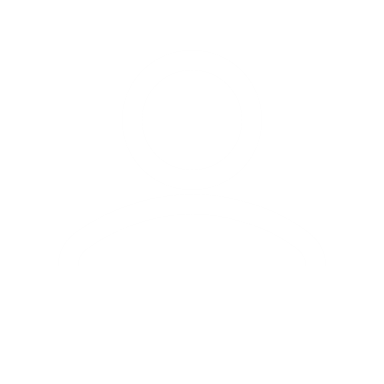 Seal